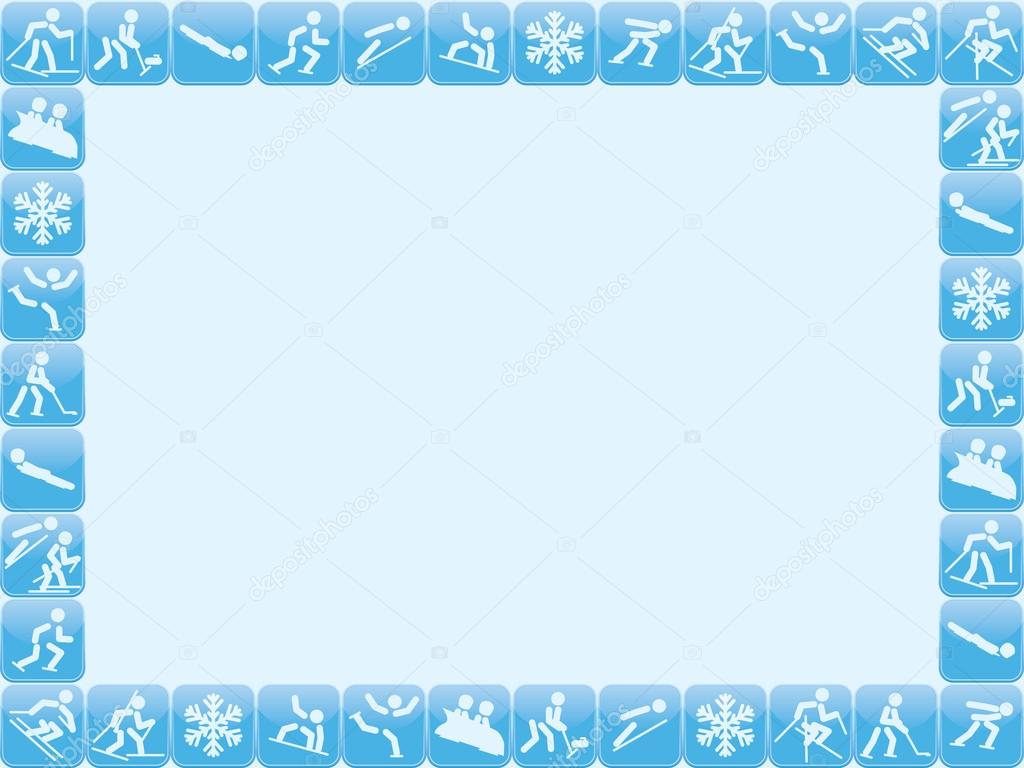 Опыт дистанционной работы по физической культуре с детьми дошкольного возраста с применением видеороликов 

Инструктор по физической культуре д/с№97
Ермакова Анна Геннадиевна

г. Рыбинск
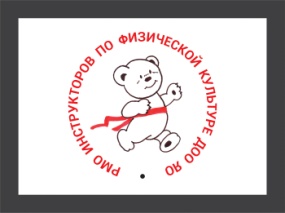 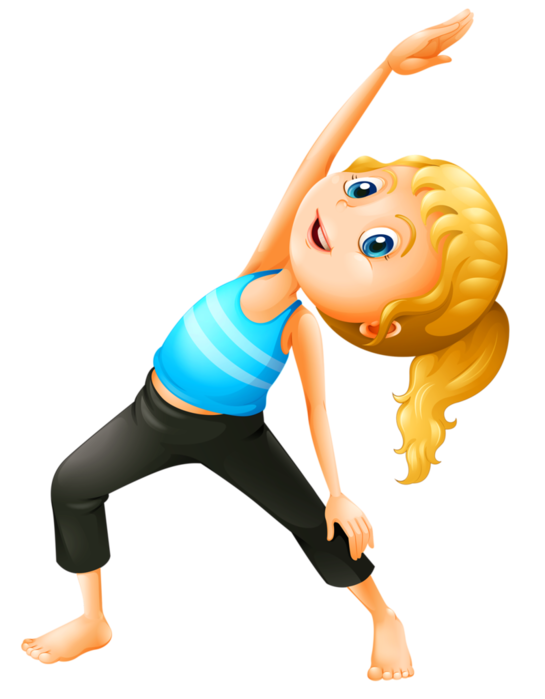 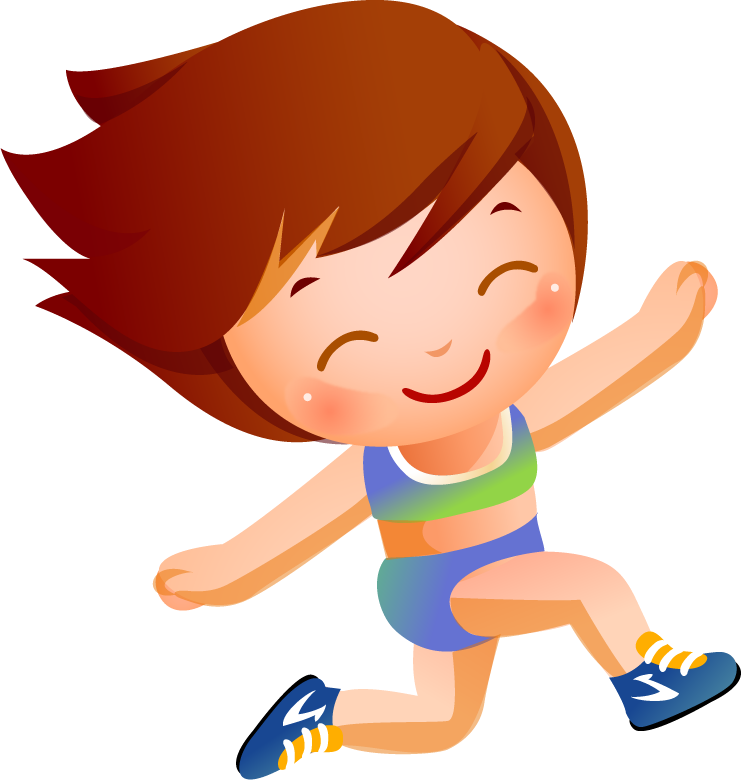 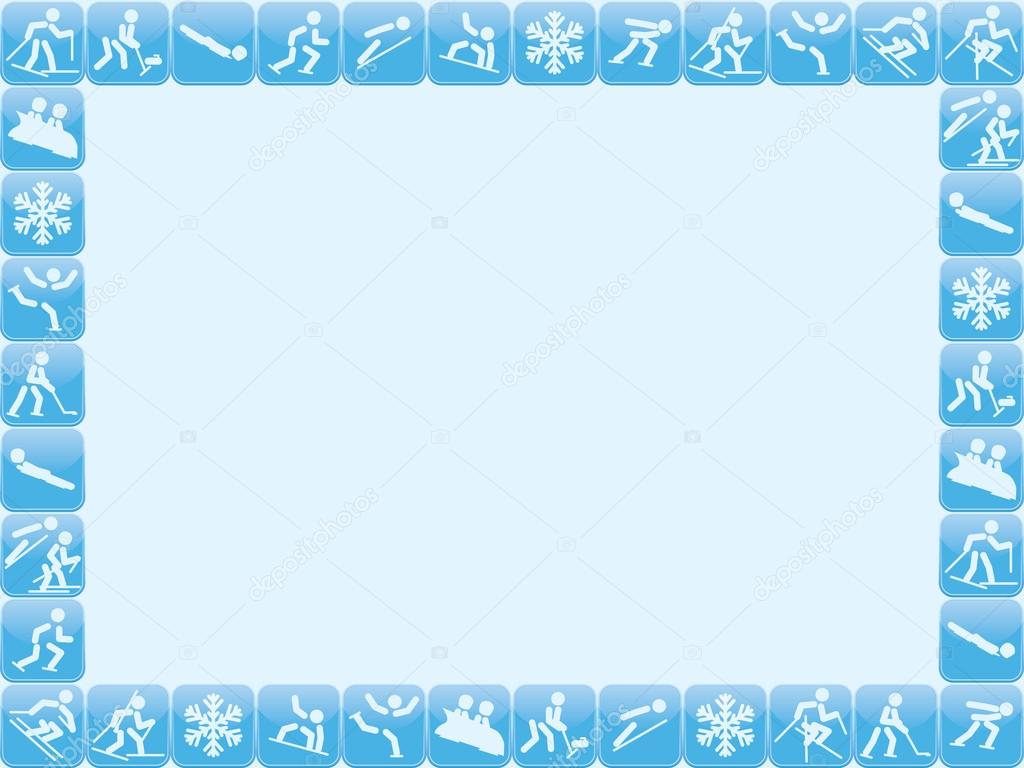 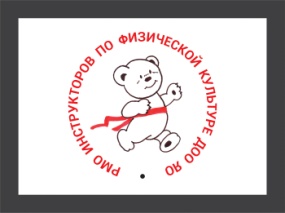 Цель работы: содействовать физическому воспитанию детей в домашних условиях через использование  видиороликов
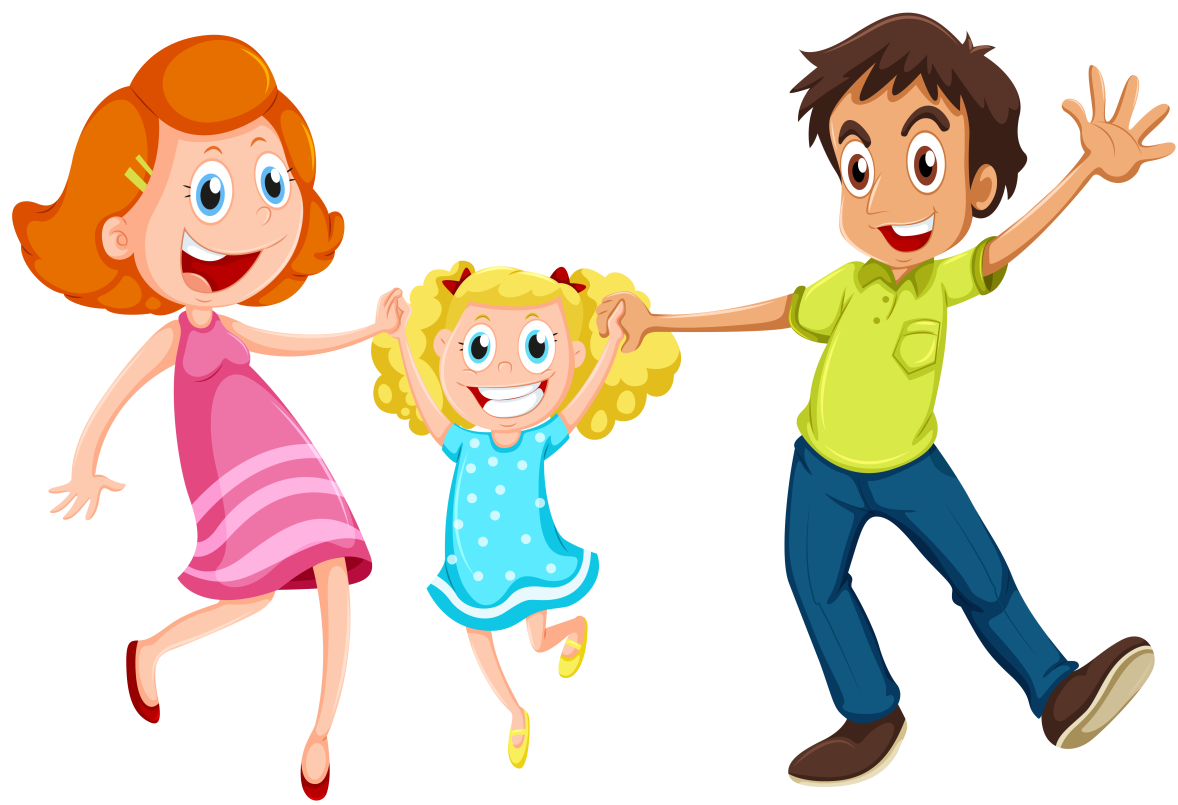 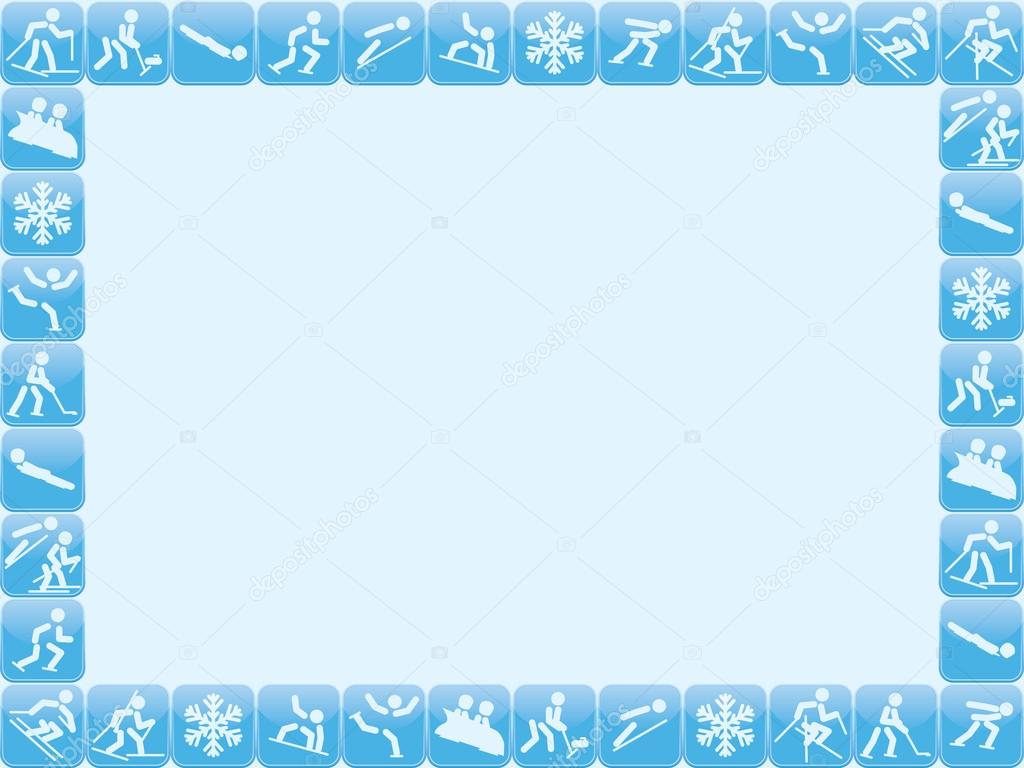 Задачи:
   Вовлекать родителей в учебный процесс, дать возможность продуктивно проводить досуг с детьми
  Поддерживать и развивать интерес детей к занятиям физической культурой дома
  Совершенствовать двигательные навыки и умения
  Изучить  эффективность представленных видиороликов  в физическом развитии детей дошкольного возраста  в режиме самоизоляции
  Поддерживать коммуникативные и межличностные связи, сложившиеся в процессе работы
  Формировать потребности в двигательной активности и физическом совершенствовании
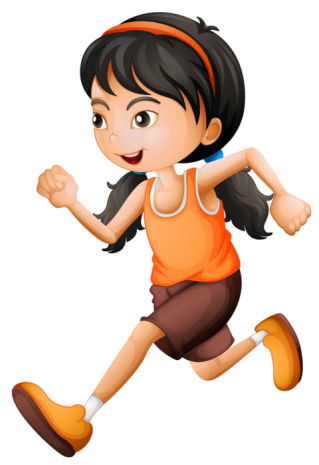 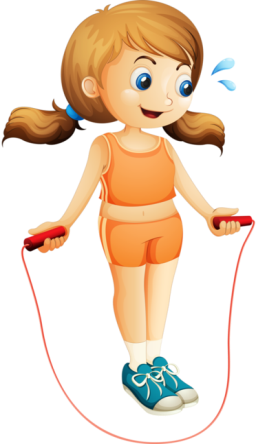 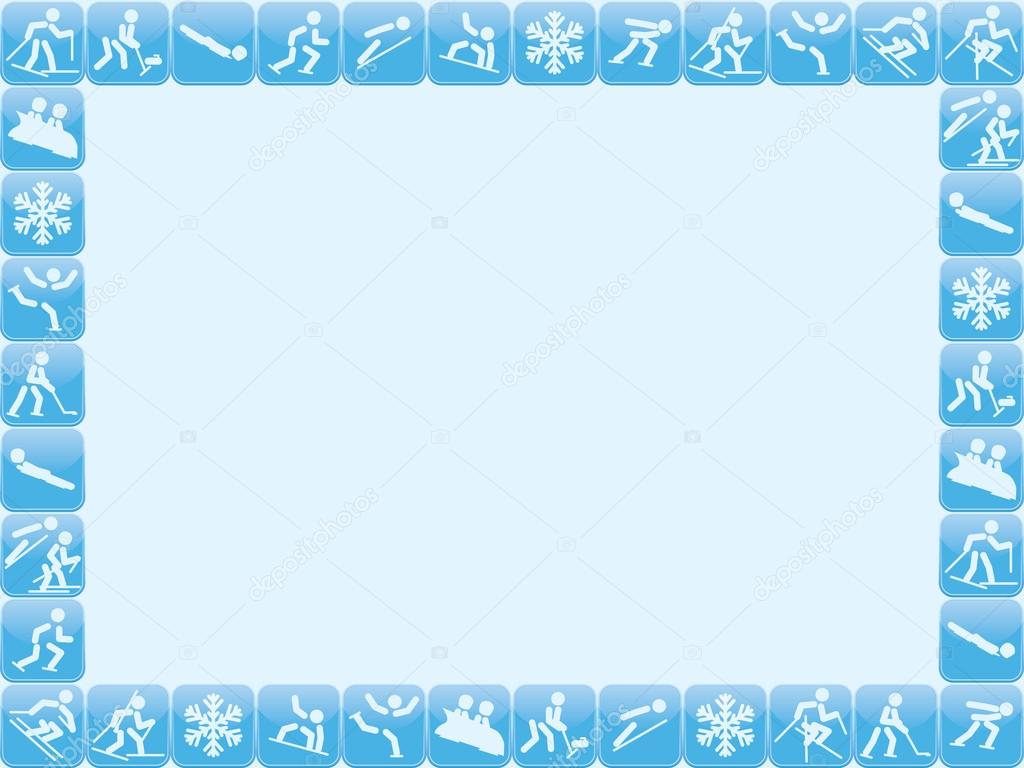 Схема работы по созданию видиоролика
Создать беседу в соцсетях
Заинтересовать родителей
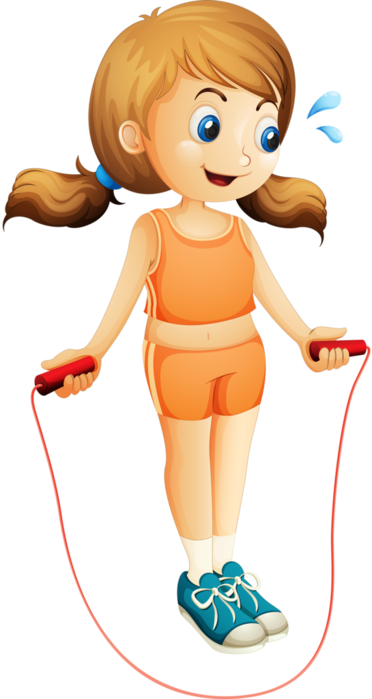 Оставить контакты
Разработать упражнения
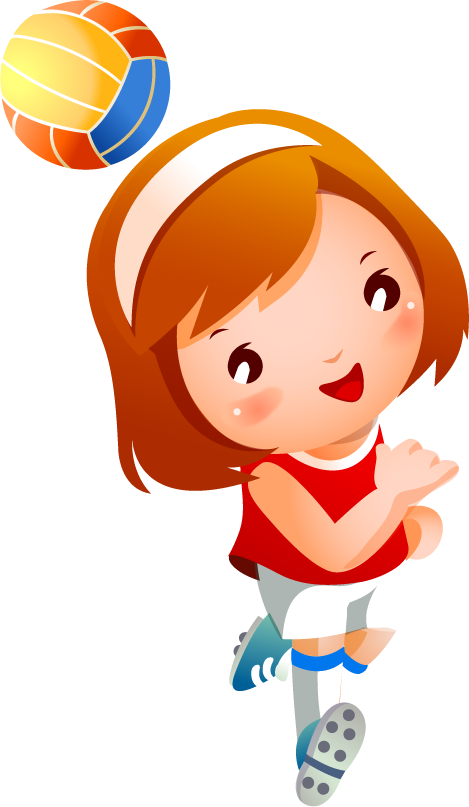 Соединить видио
Подобрать музыку
Разместить на сайте
Разослать видио
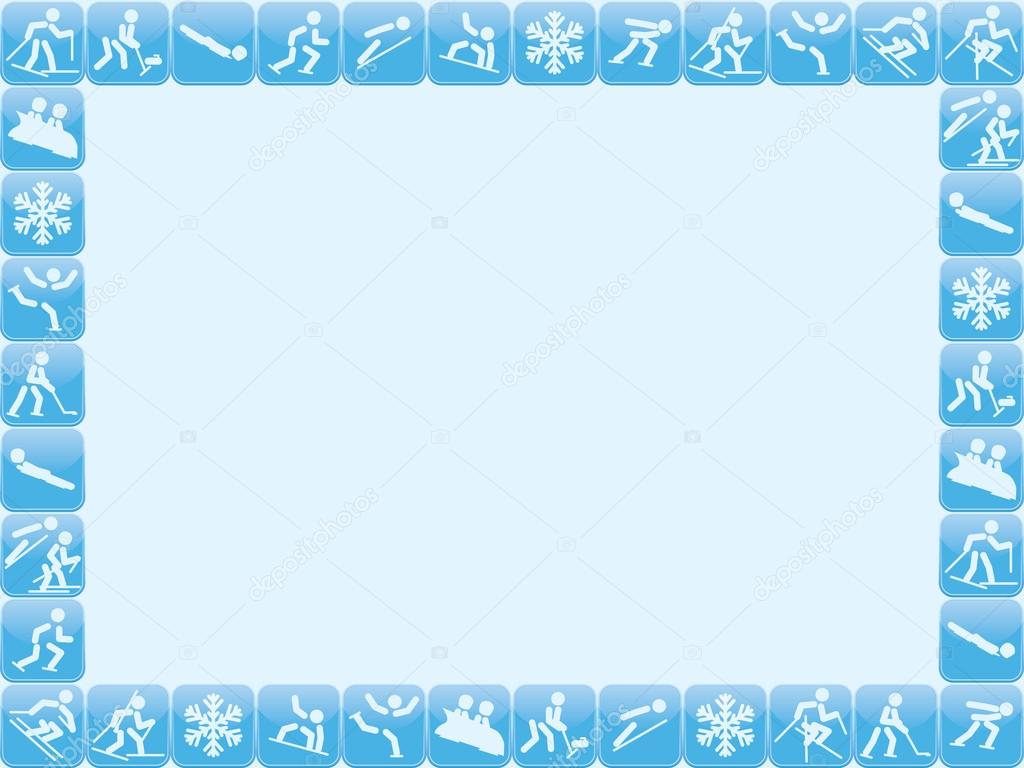 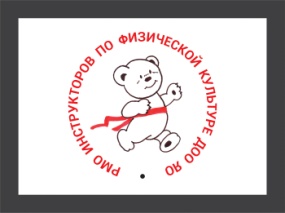 Проект «Будь на спорте»
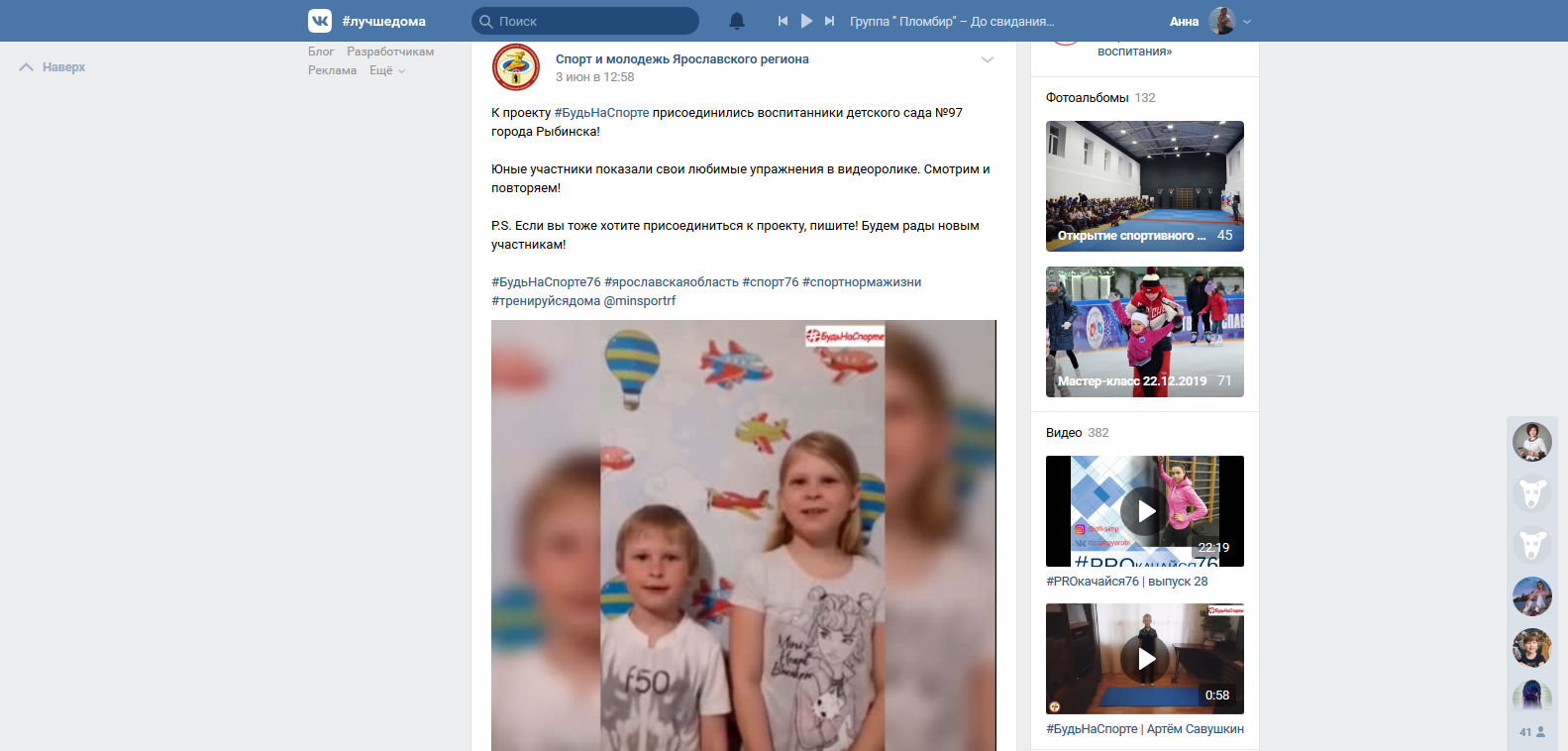 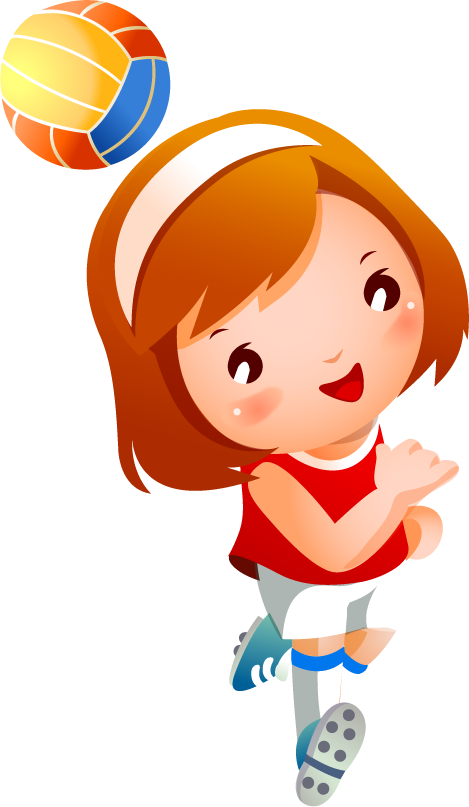 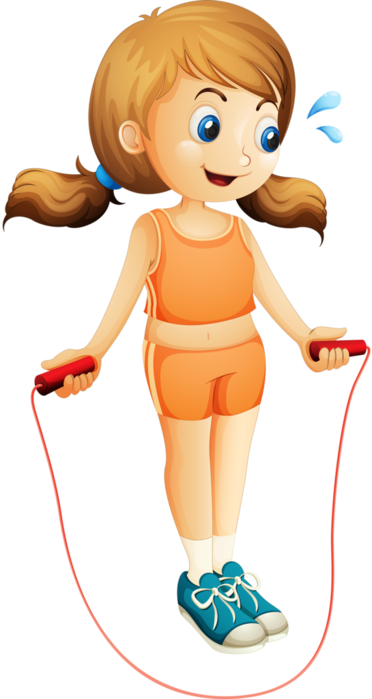 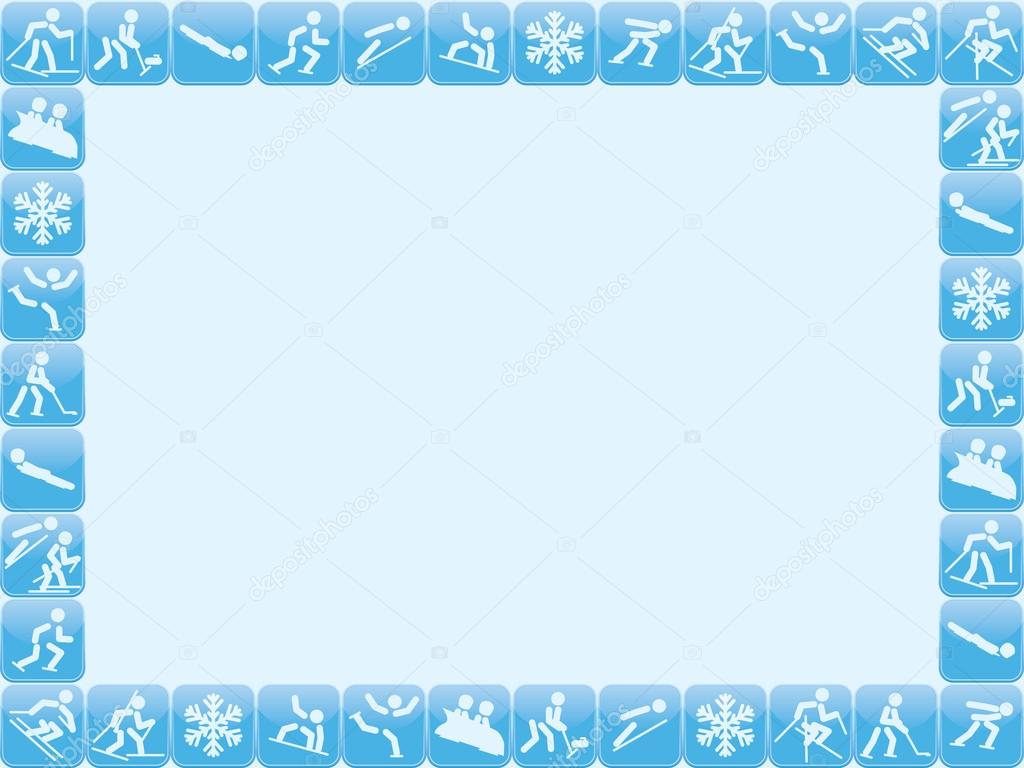 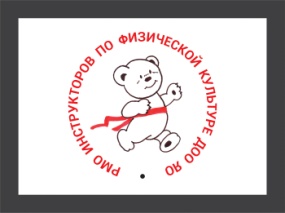 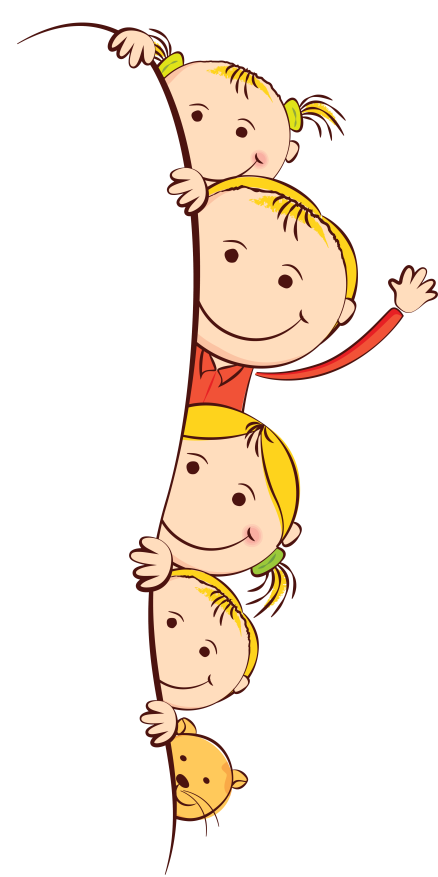 Результативность использования видиороликов:

  Повышение мотивации детей к занятиям физической культурой не только в саду, но и дома
  Значительно повышается самооценка и самоорганизация детей
  Дети получают большое удовольствие от занятий физической культурой со сверстниками в онлайн - режиме 
  Активная  роль ребенка  в  выборе упражнений, игр, а также самостоятельное их выполнение
  Возможность демонстрации ребенком своих индивидуальных возможностей при выполнении упражнений
  Эффективность использование видиороликов в домашних условиях для укрепления здоровья
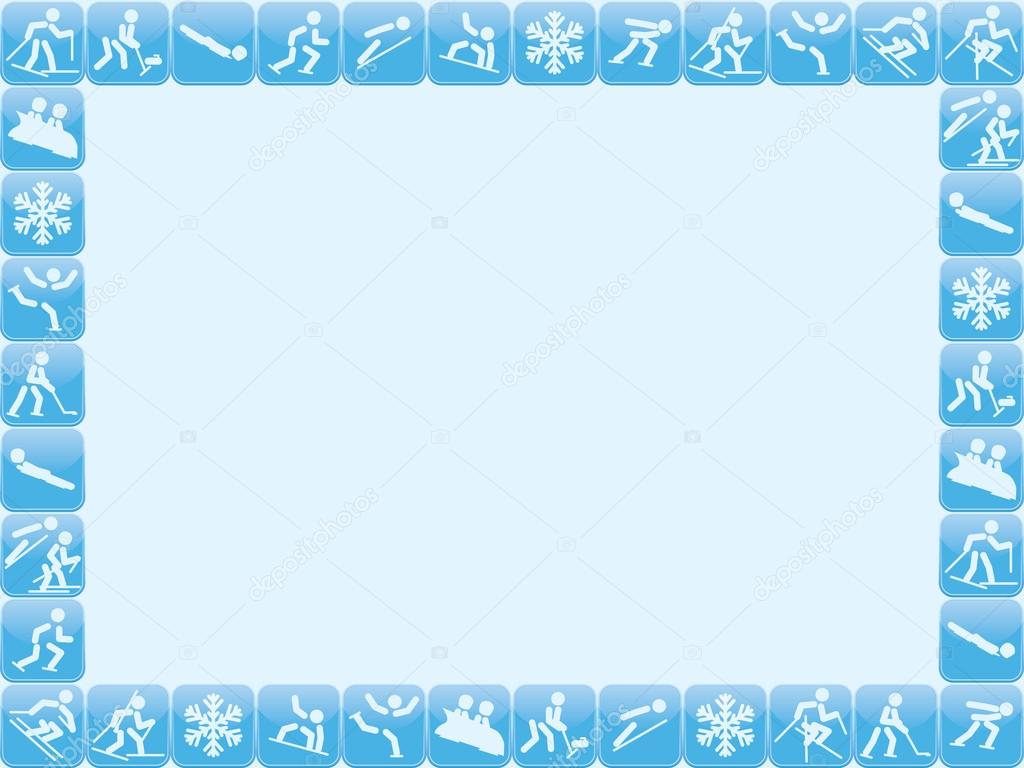 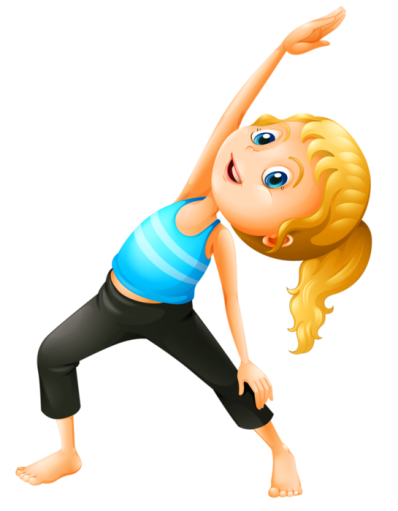 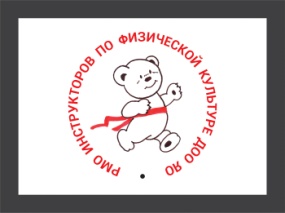 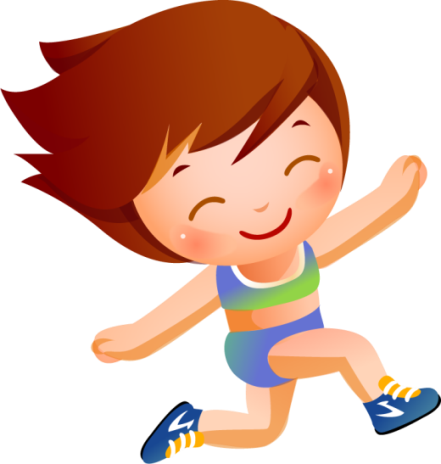 Спасибо за внимание!
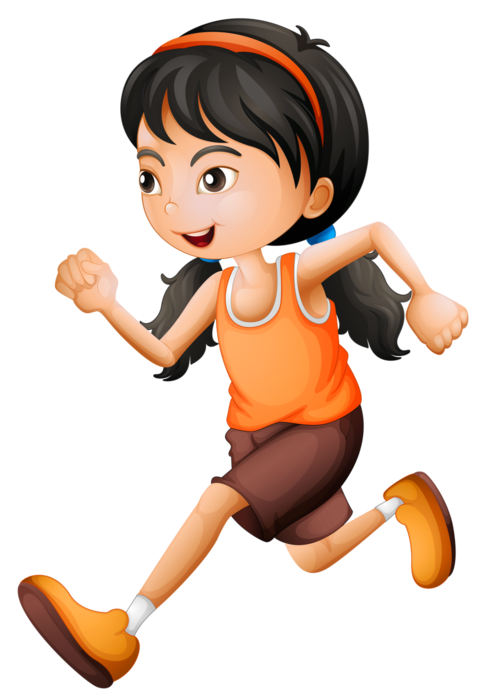 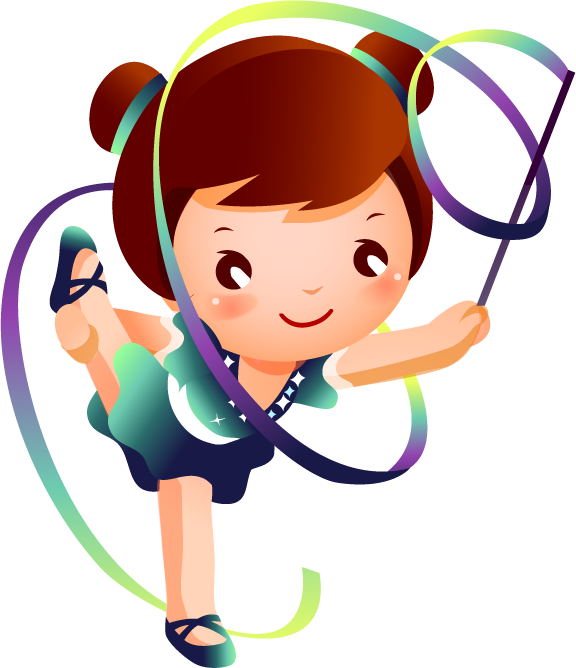